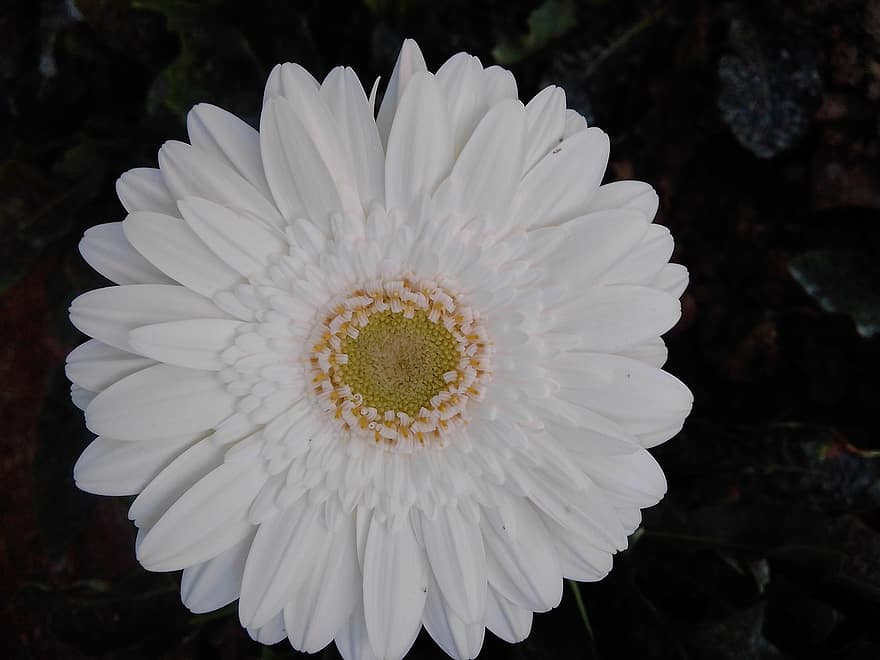 Kim dla Ciebie jest Patron naszej szkoły?
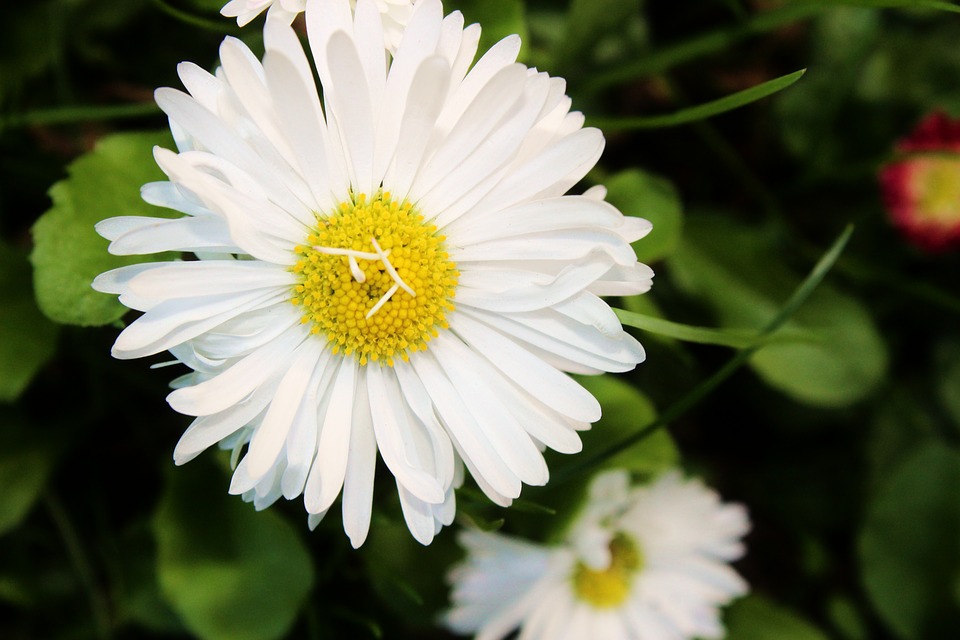 ŚWIĘTY JAN PAWEŁ II
Jan Paweł II to nie tylko najcudowniejszy ojciec święty i kapłan, ale także człowiek. Z taką otwartością serca, z taką dobrocią polubiły i pokochały go wszystkie narody. Mimo ciężkiej choroby, przyciągał też młodzież, która zbliżała się do niego i chciała usłyszeć słowo od niego. Był podporą, ostoją i siłą. Dawał nadzieję na lepsze życie. Potrafił dotrzeć do każdego. To imponuje wielu z nas. Nasz Papież dostrzegał osoby niepełnosprawne. Uzdrawiał chorych i są na to dowody. Wiara w niego daje człowiekowi wielką siłę. Drugiego człowieka o tak wielkim sercu chyba nie znajdziemy, bo on był jedyny na świecie.
Jest Patronem nas wszystkich.
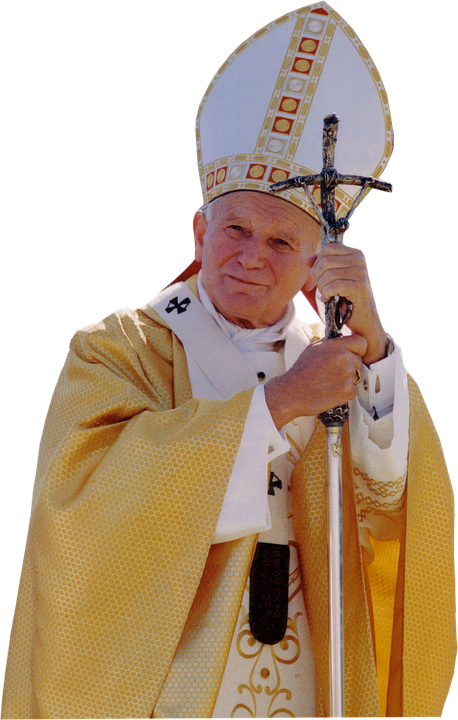 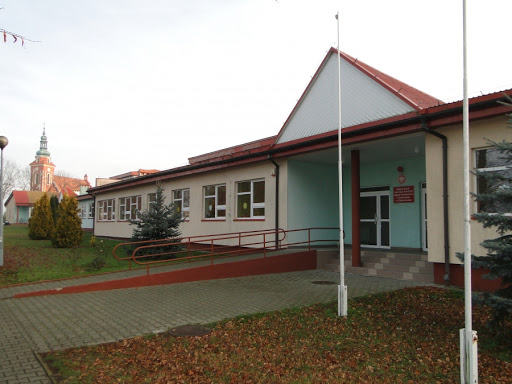 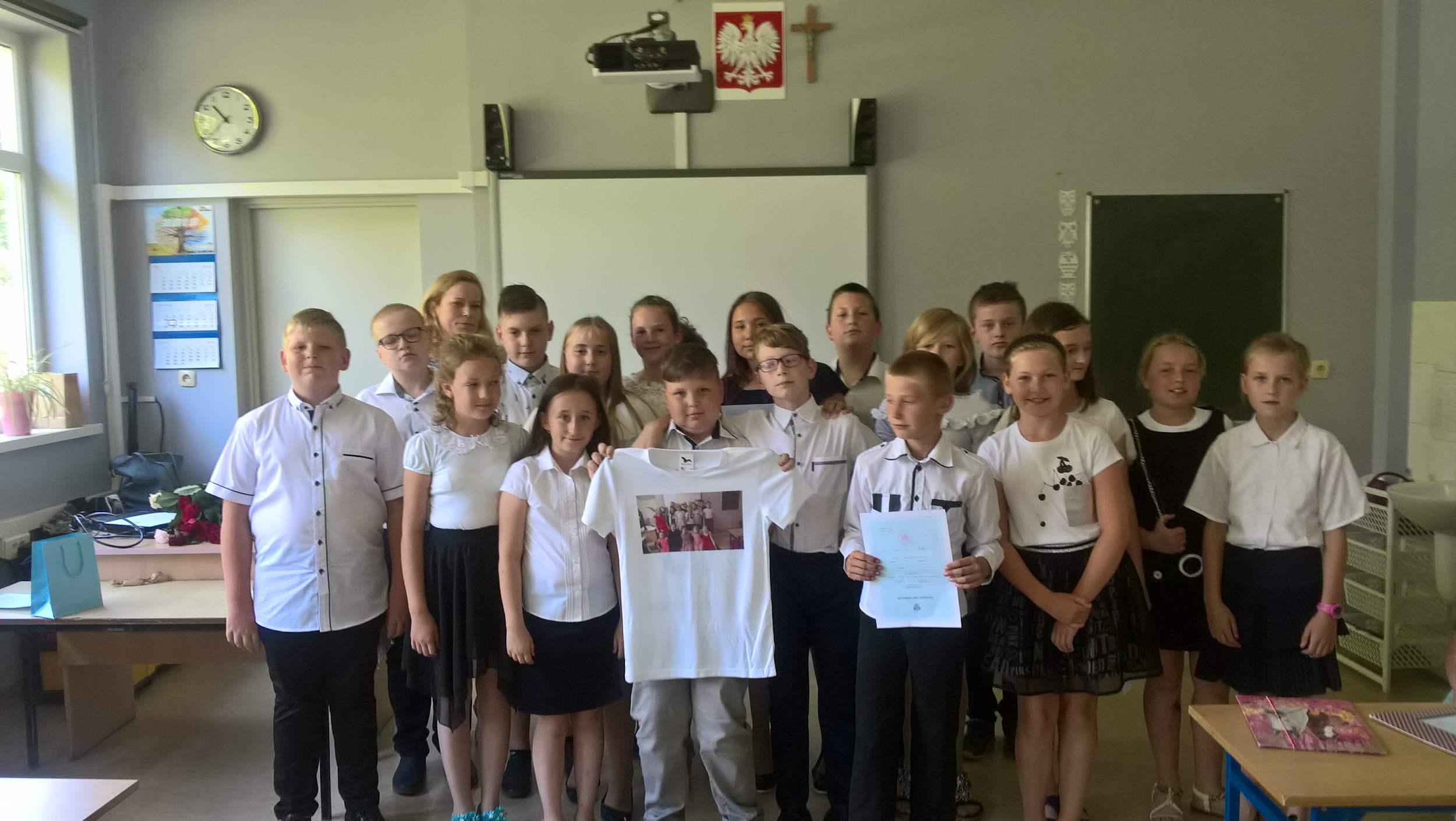 Jest naszym Nauczycielem.
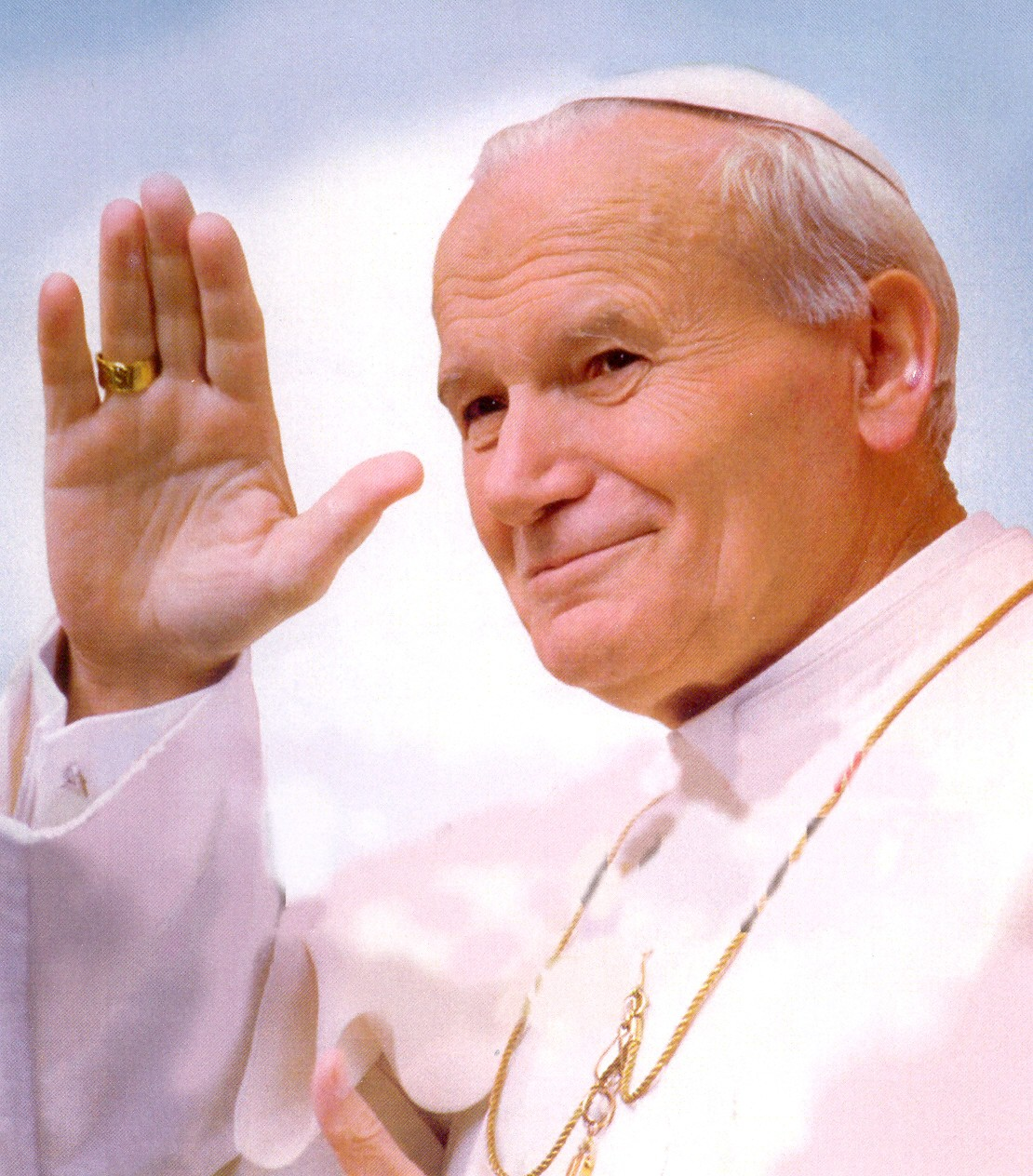 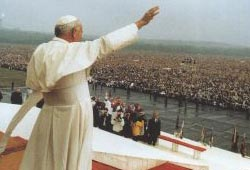 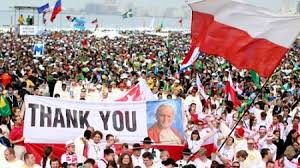 Jan Paweł II jest dla nas Przykładem.
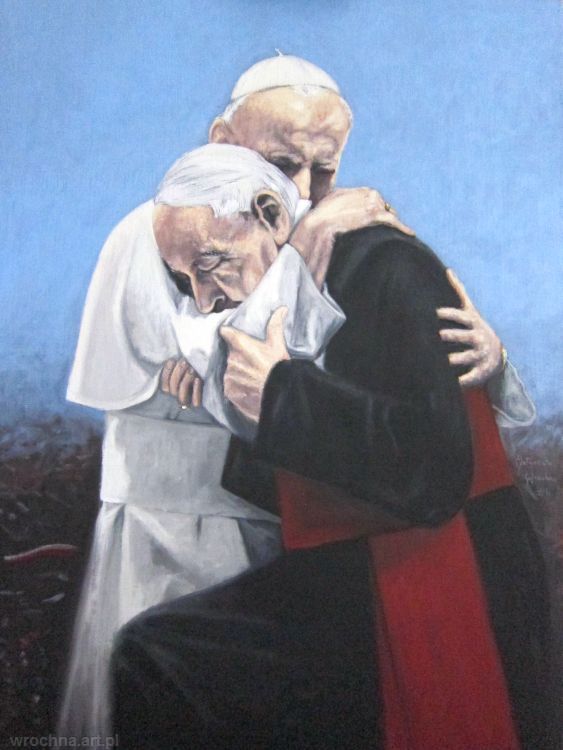 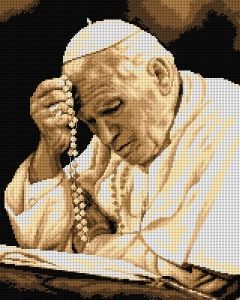 Jest naszym Ojcem.
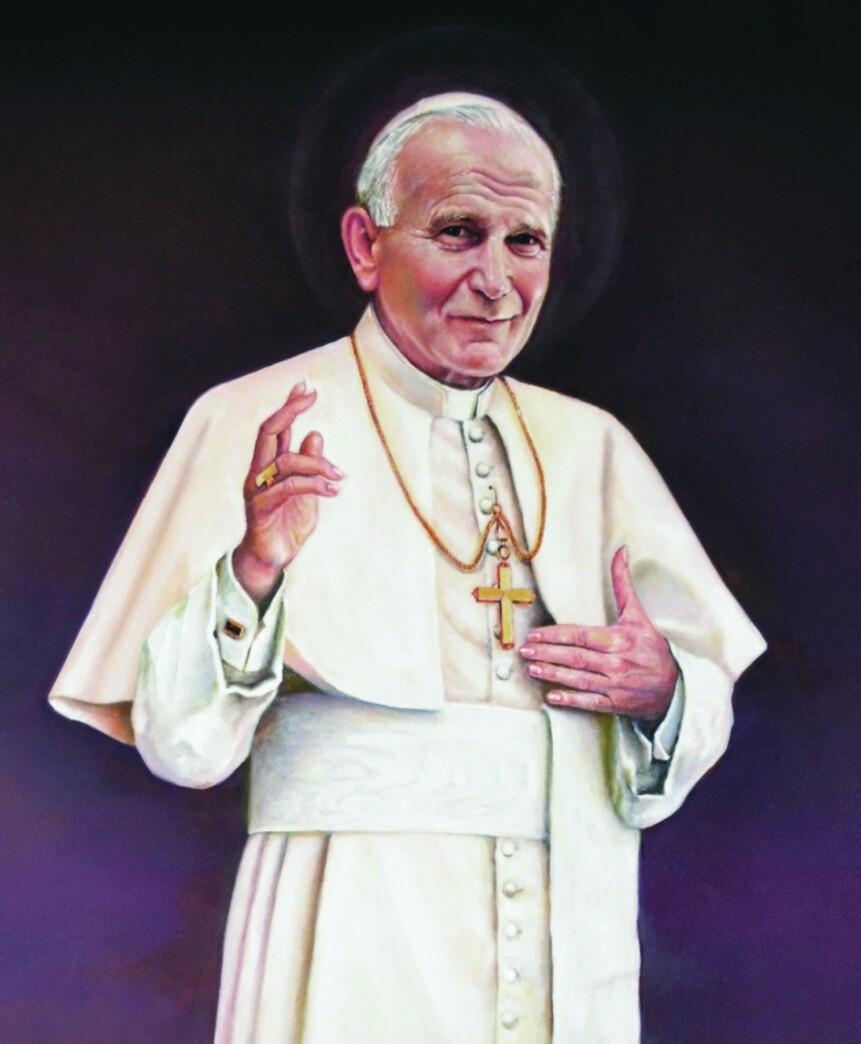 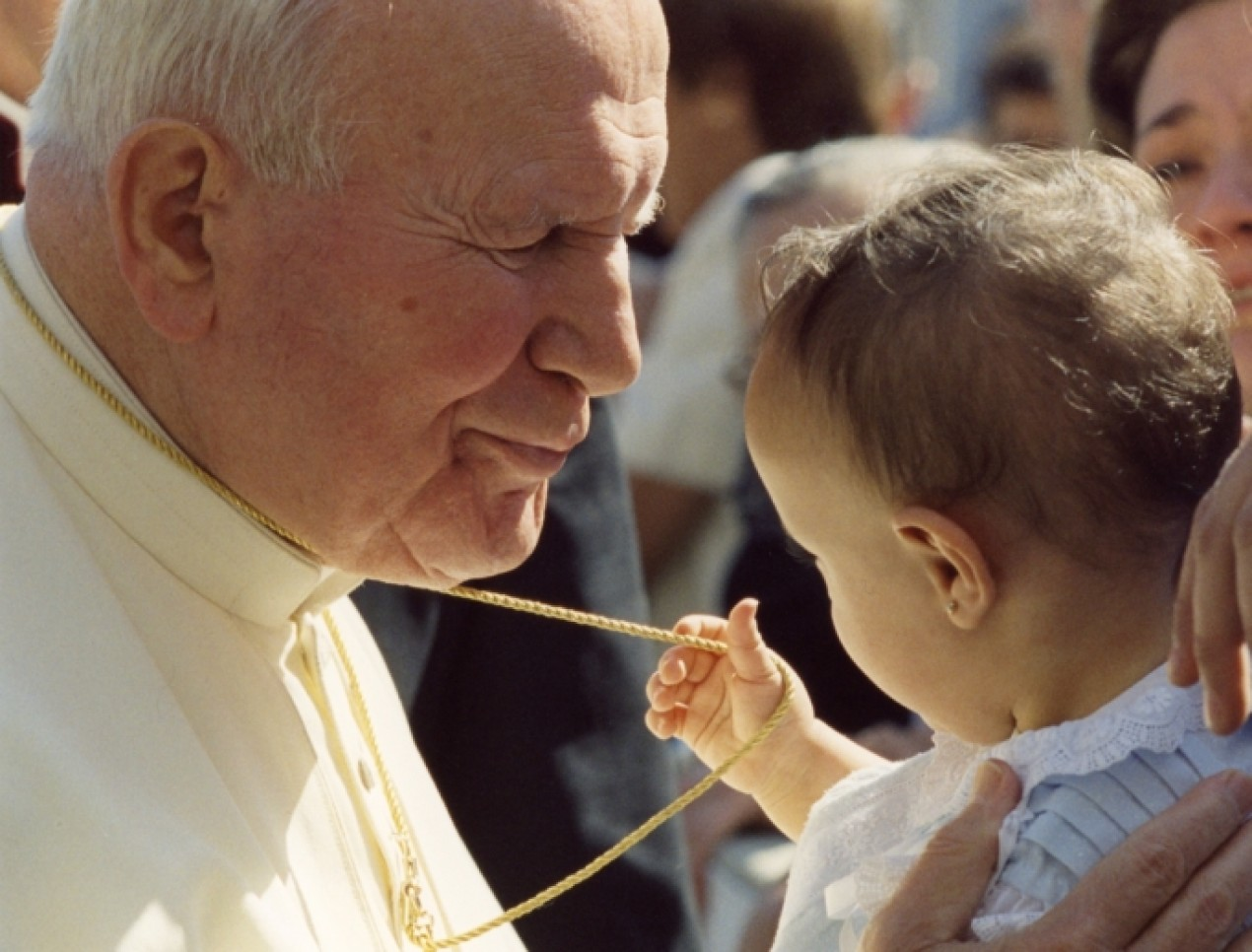 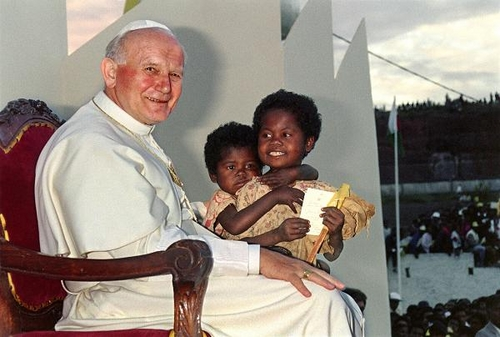 Jan Paweł II to wzór do naśladowania.
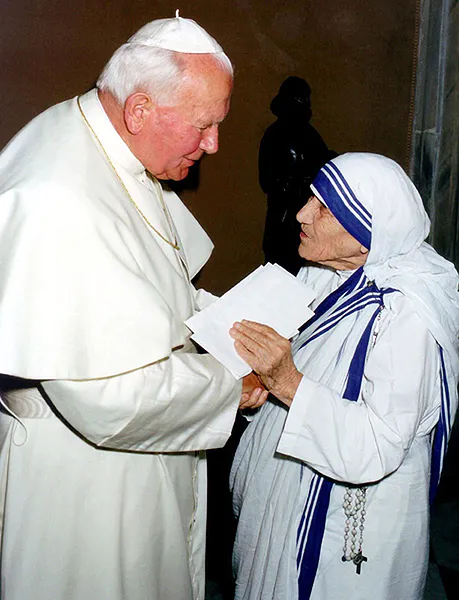 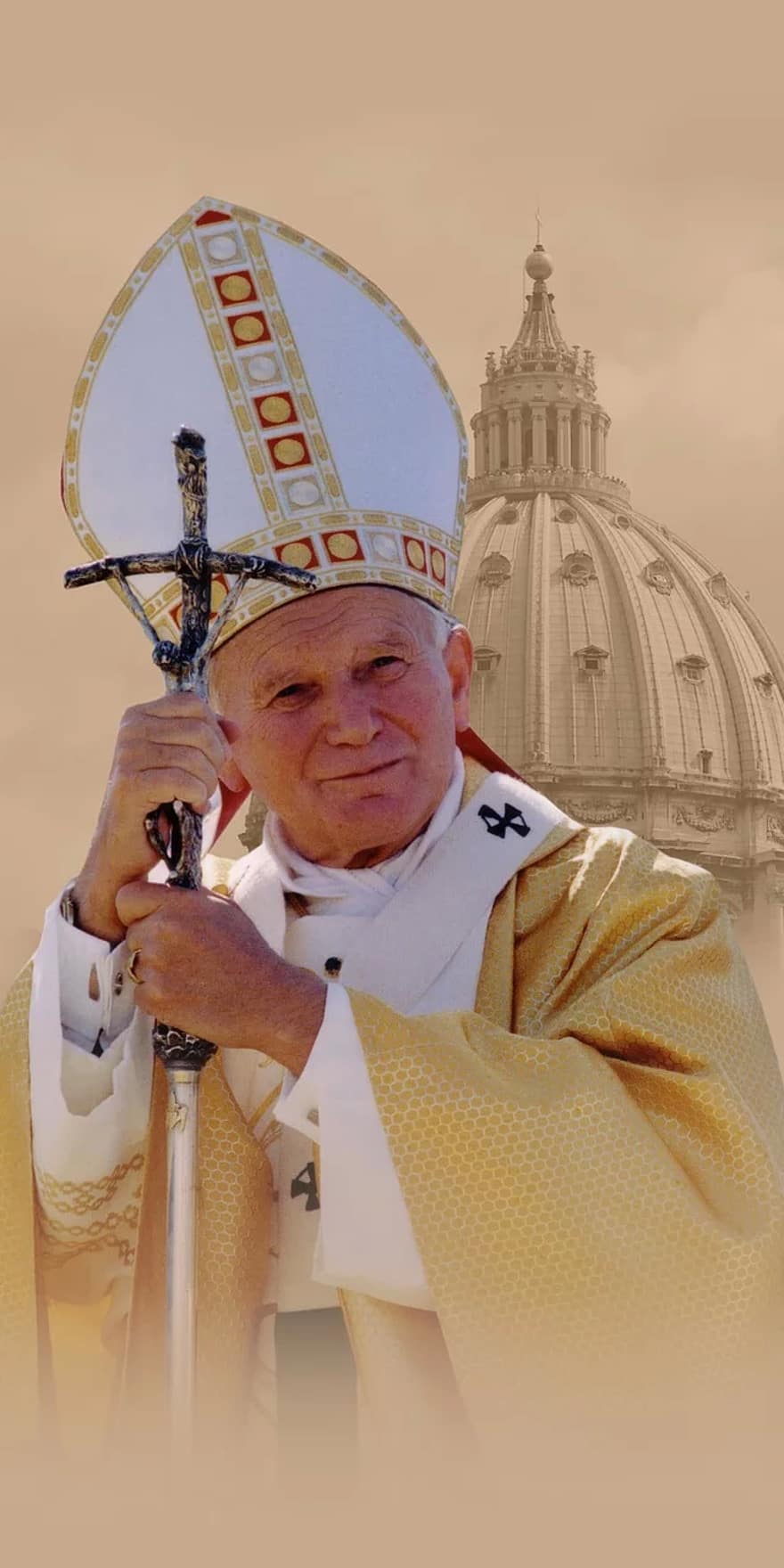 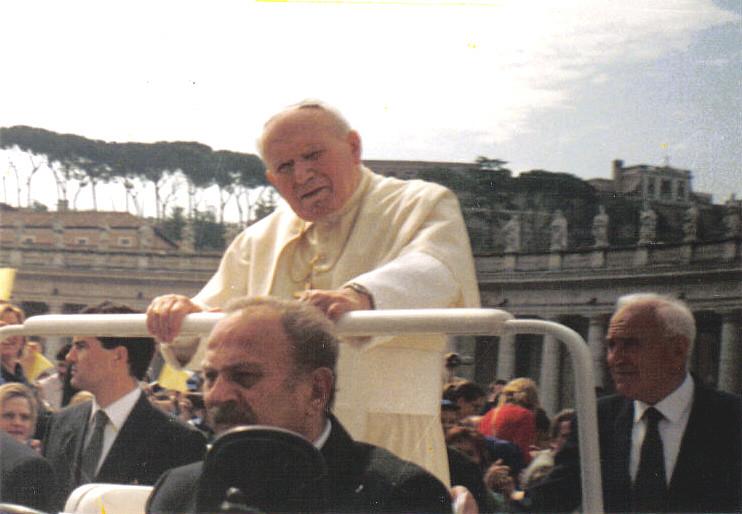 Jan Paweł II był wielkim Przyjacielem młodzieży.
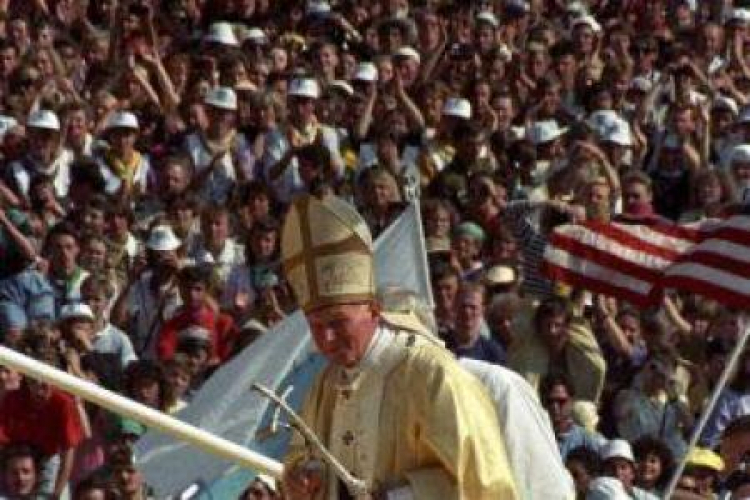 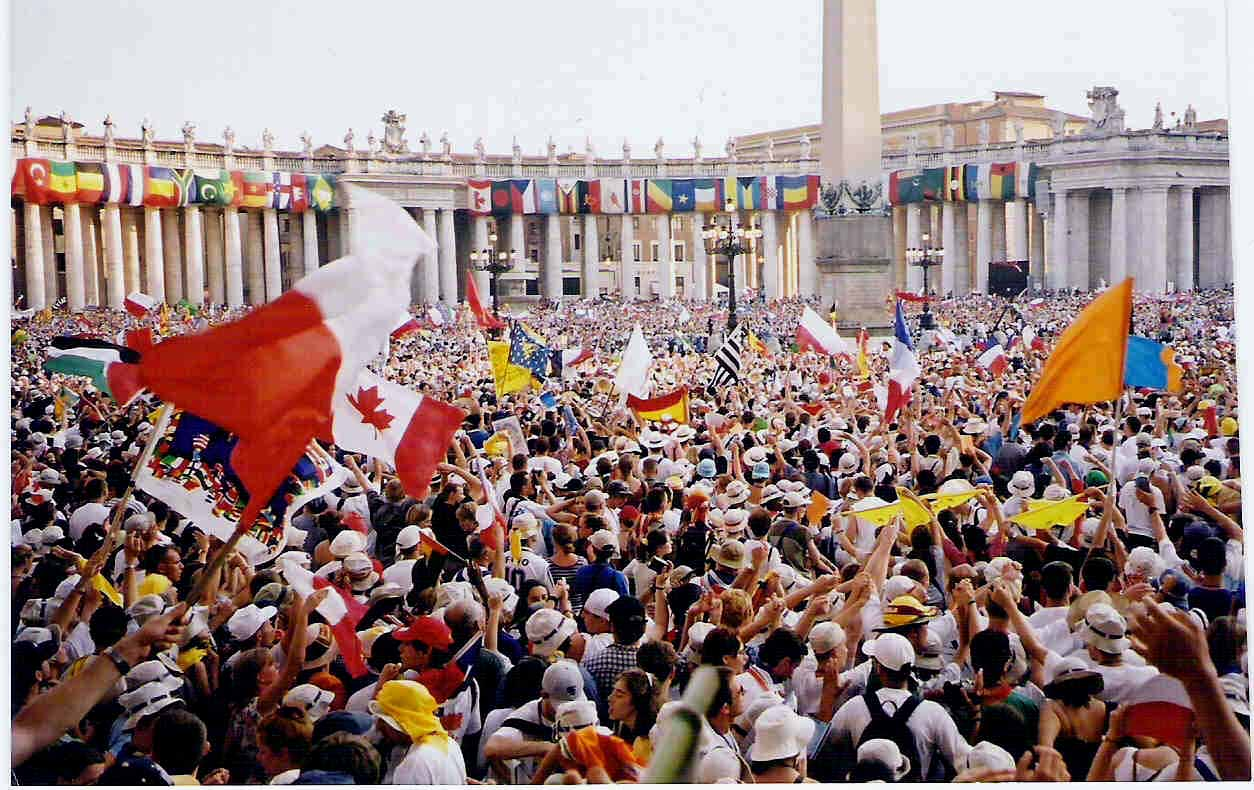 CYTATY Z WYSTĄPIEŃ JANA PAWŁA II
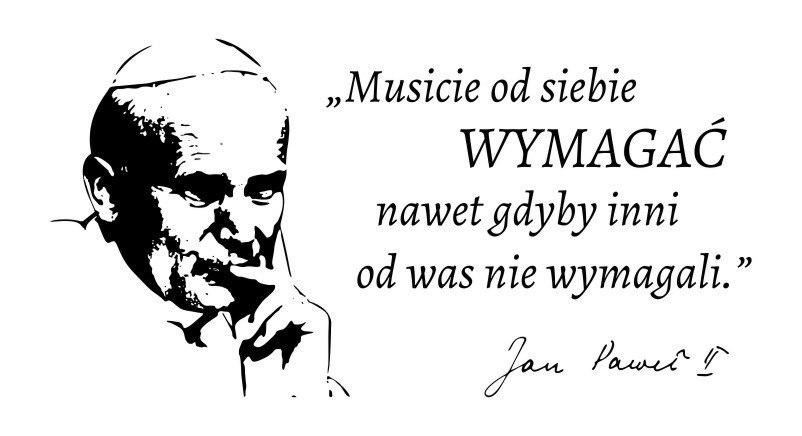 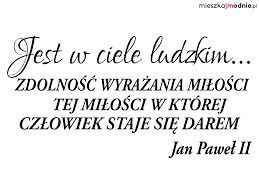 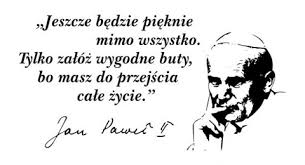 Dziękujemy za uwagę.